আজকের পাঠে সবাইকে  স্বাগতম
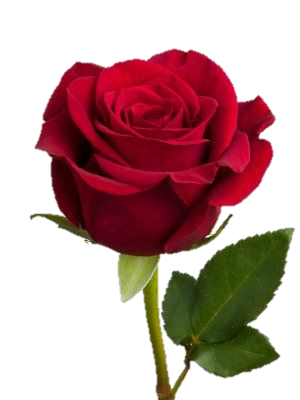 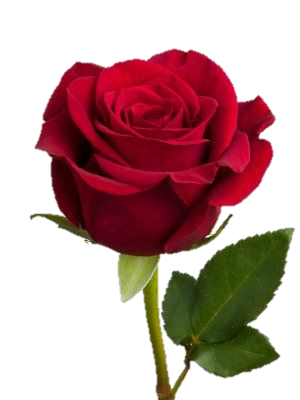 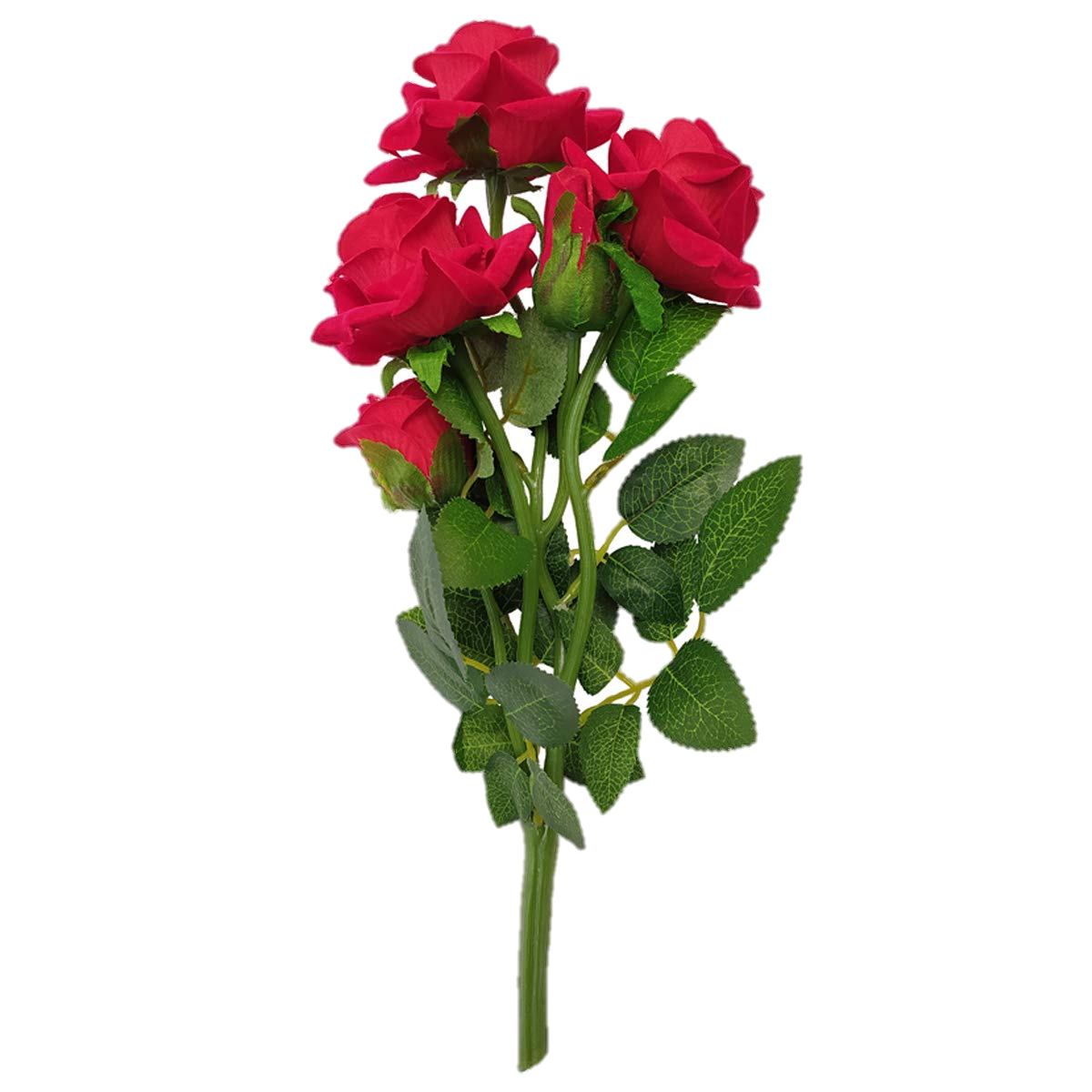 পাঠ পরিচিতি
শিক্ষক পরিচিত
মোঃ শহিদুল ইসলাম
সহকারি শিক্ষক 
বালেন্দা সরকারি প্রাথমিক বিদ্যালয়
শেরপুর,বগুড়া ।
Email:shohidulastgpss@gmail.com
বিষয়ঃ বাংলা 
শ্রেণিঃ প্রাক-প্রাথমিক 
পাঠঃ বর্ণ থেকে শব্দ শিখি
পাঠ্যাংশঃ খ   
তারিখঃ ২০/০২/২০২১
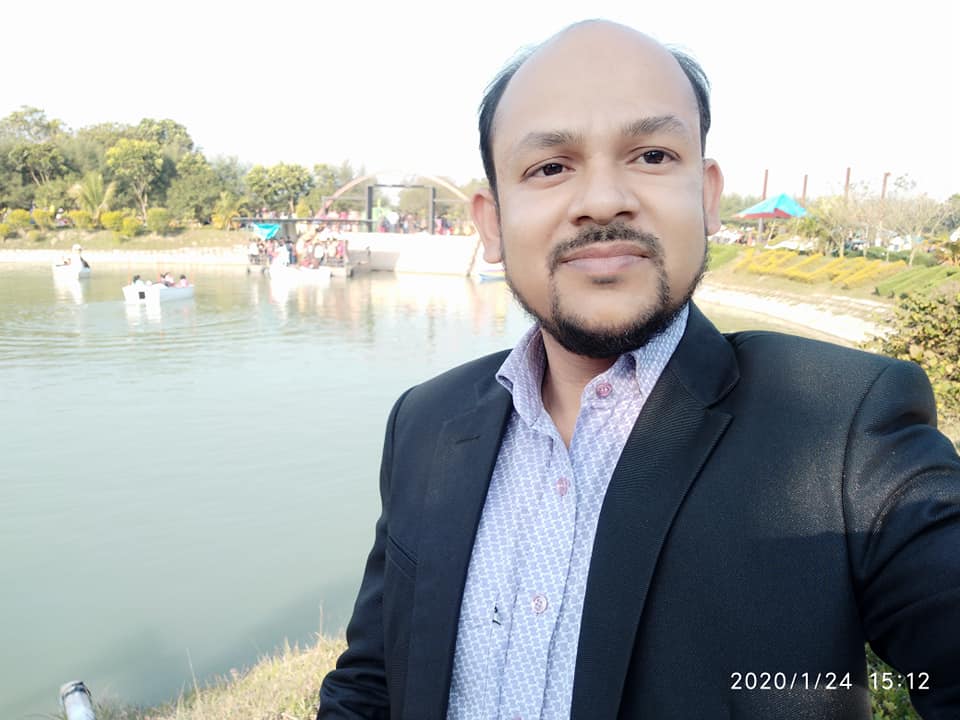 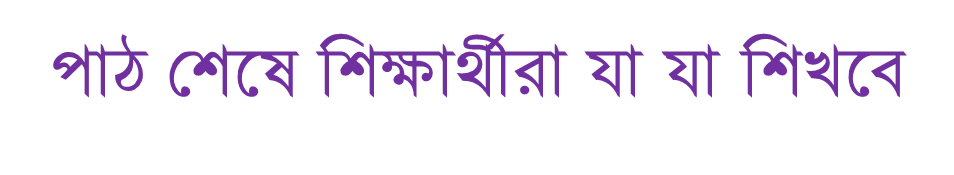 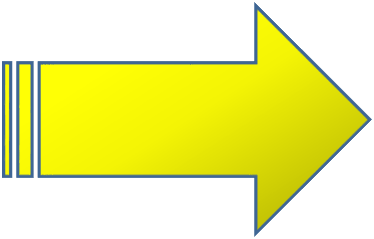 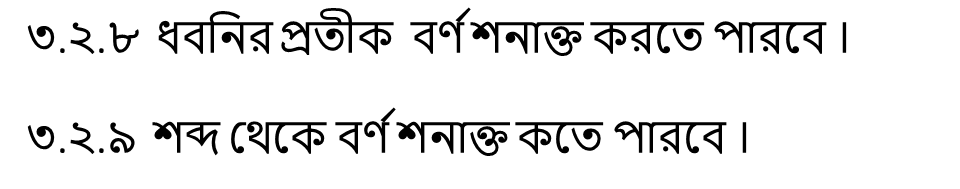 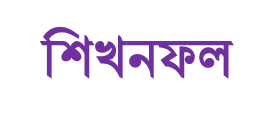 চলো ,আমরা একটি ভিডিও দেখি
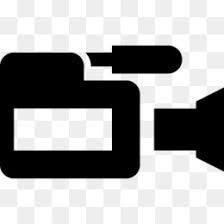 আমরা আজকে পড়ব
খ
পাঠ উপস্থাপন
খ
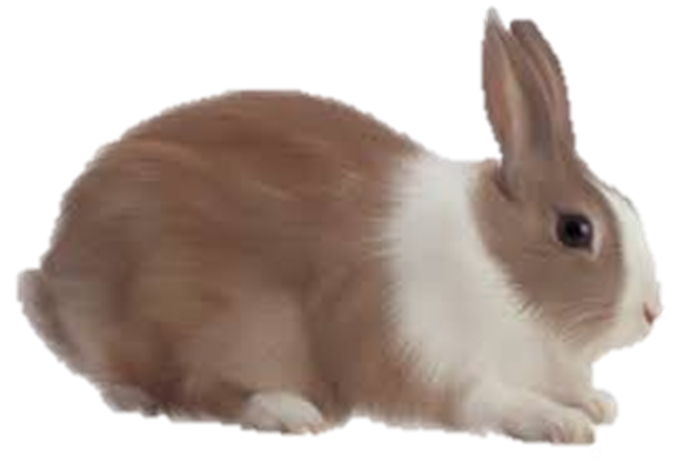 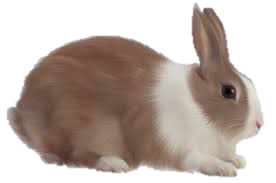 খ এ খরগোশ
খ
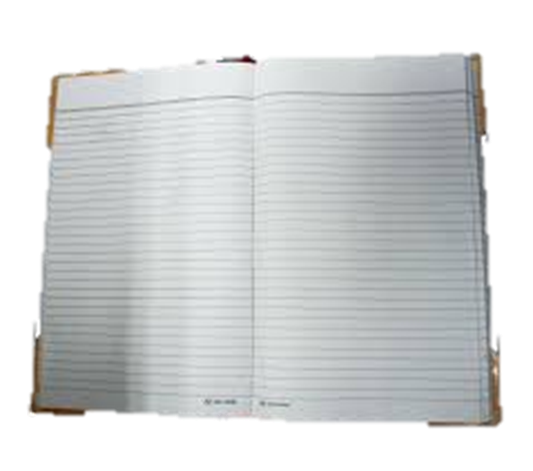 খ এ খাতা
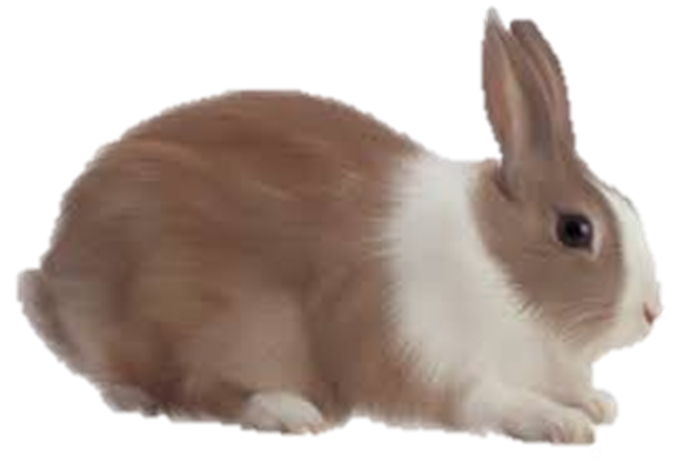 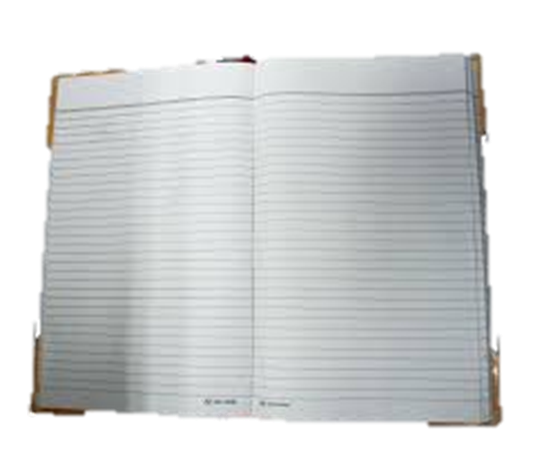 খাতা
খরগোশ
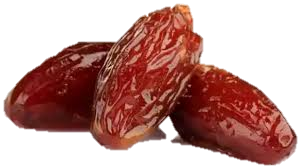 খ  এ খেজুর
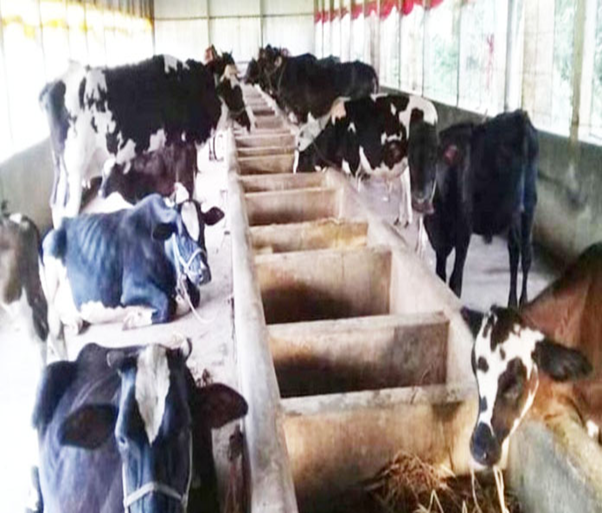 খ  এ খামার
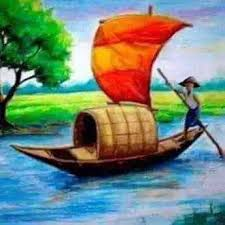 খ  এ খেয়া
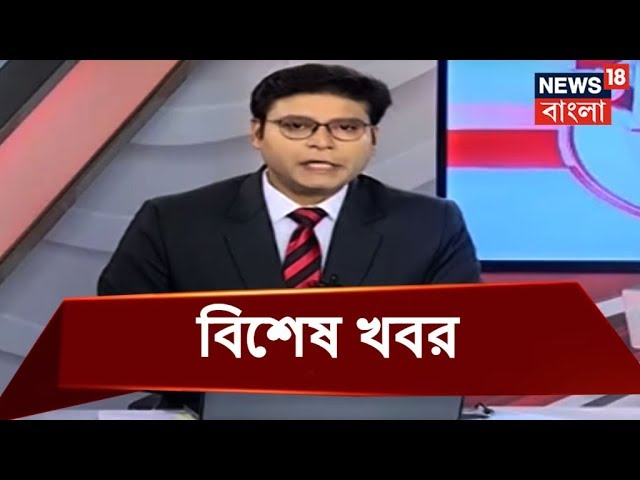 খ  এ খবর
মূল্যায়ন
শব্দের সাথে বর্ণ দাগ টেনে মিলাই
ক

খ

আ

খ
আম

খরগোশ

কলম 

খাতা
বর্ণের সাথে শব্দ দাগ টেনে মিলাই
খাতা 

কলা

কলম
 
খরগোশ
ক

খ

খ 

ক
হারিয়ে যাওয়া বর্ণগুলো লিখি
ক
কলা

কলম
 
আম

খরগোশ
……লা

………লম

……… ম

……রগোশ
ক
আ
খ
একই বর্ণ দিয়ে শুরু হয়েছে এমন শব্দগুলো দাগ টেনে মিলাই
কলা

ইলিশ 
 
আম

খাতা
ইট

কলম

খরগোশ

আনারস
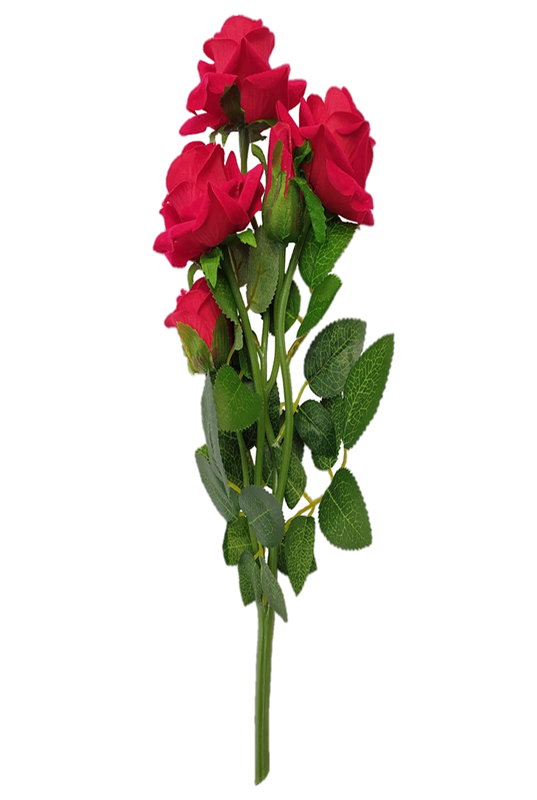 সবাইকে ধন্যবাদ